De opgestane Christus is met je!
Groot nieuws moet je delen
Nepnieuws
Alle macht in hemel en op aarde
Alle volken
Alle dagen
De opgestane Christus is met je!
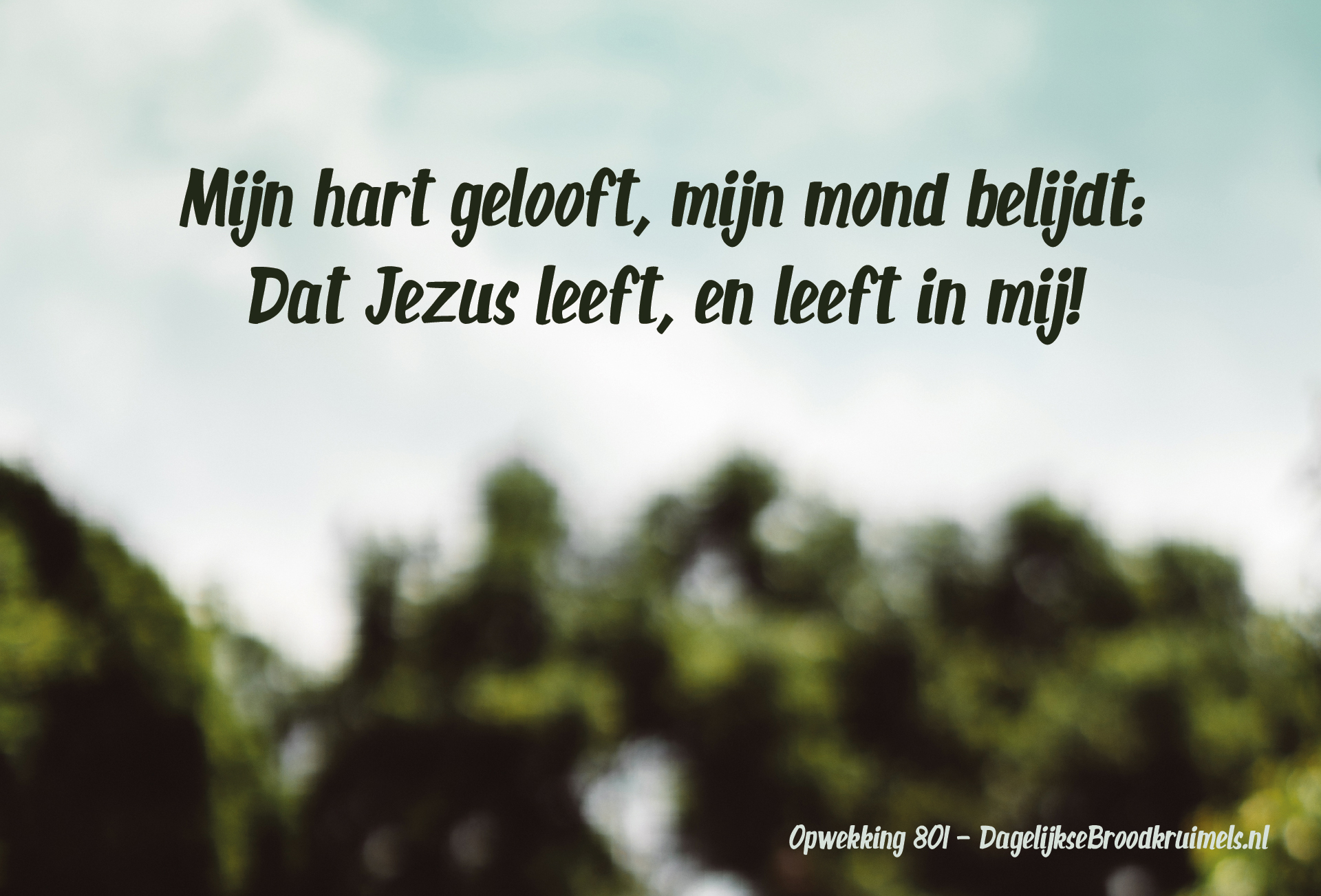 De opgestane Christus is met je!
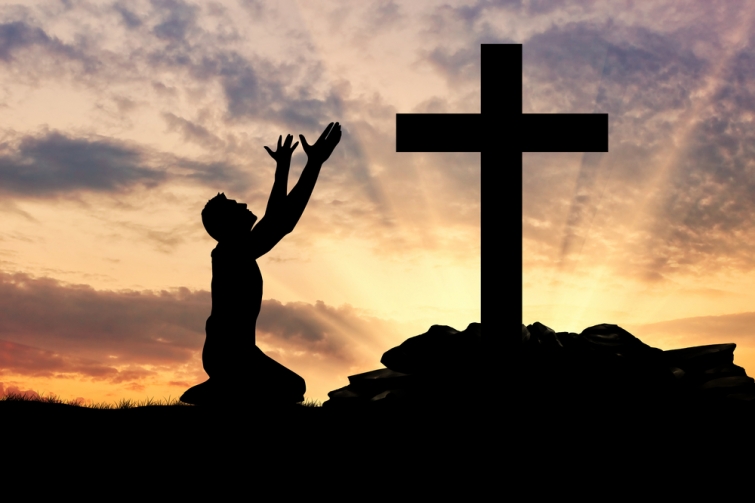 De opgestane Christus is met je!
Groot nieuws moet je delen
Nepnieuws
Alle macht in hemel en op aarde
Alle volken
Alle dagen
De opgestane Christus is met je!
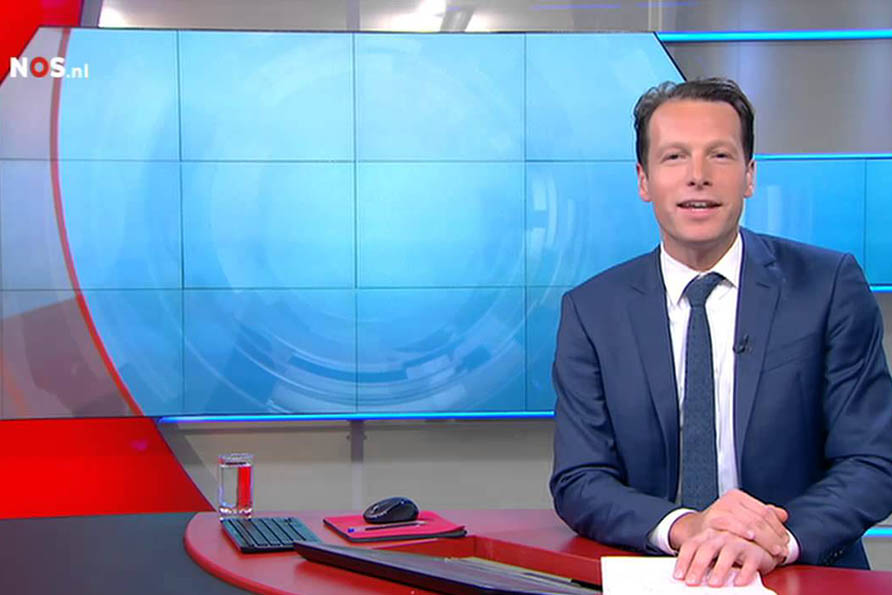 De opgestane Christus is met je!
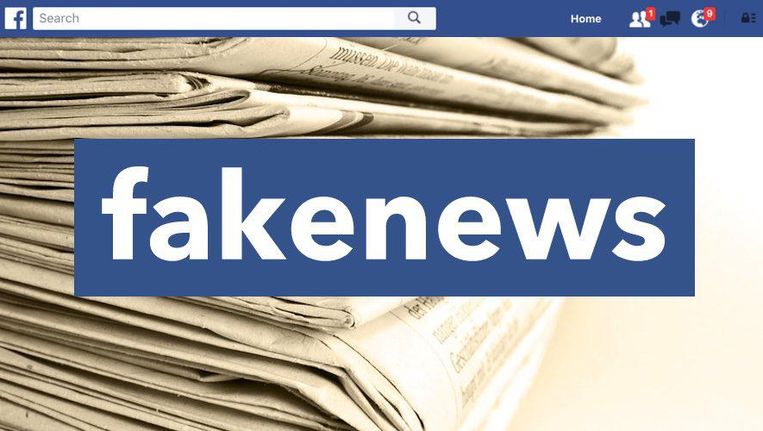 De opgestane Christus is met je!
Groot nieuws moet je delen
Nepnieuws
Alle macht in hemel en op aarde
Alle volken
Alle dagen
De opgestane Christus is met je!
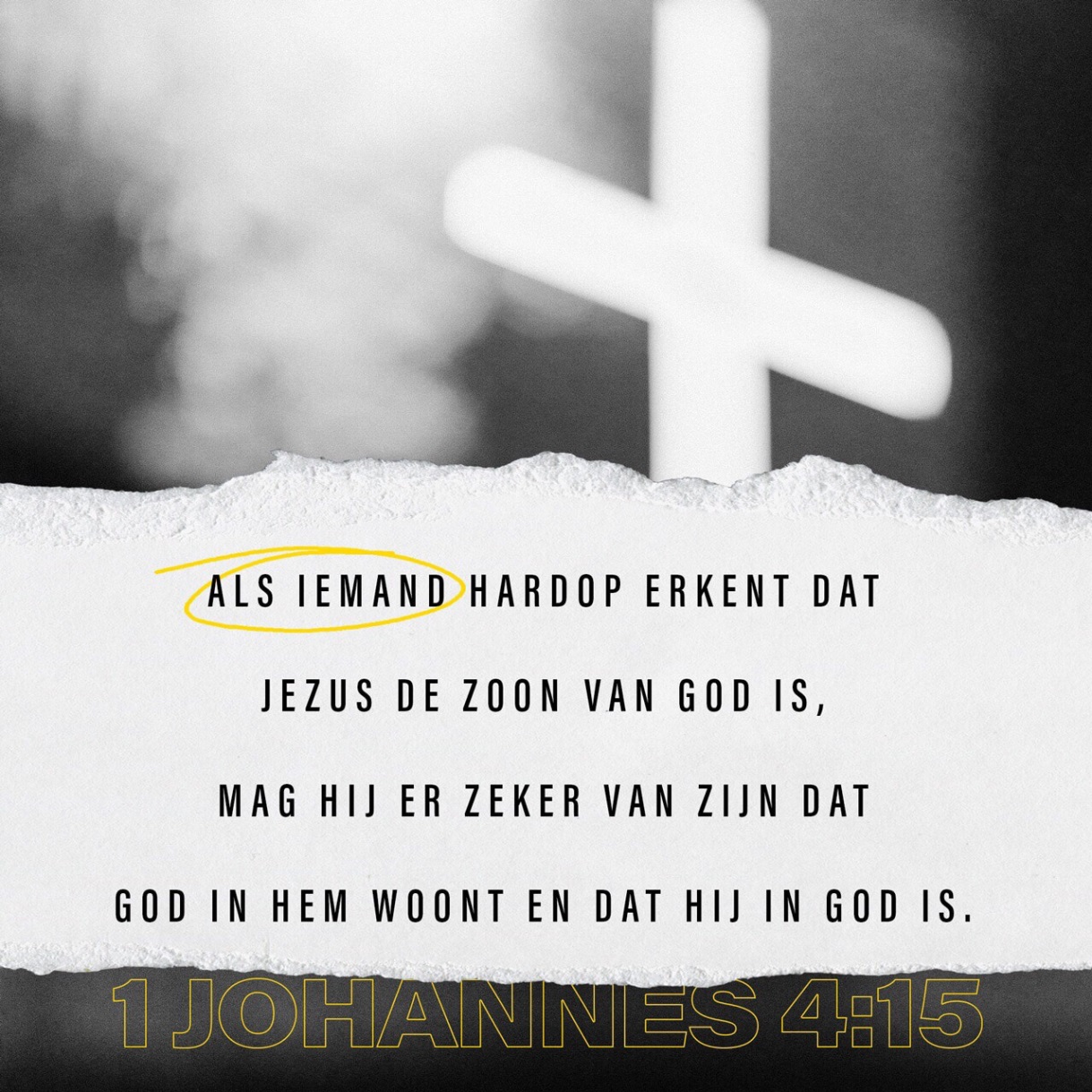 De opgestane Christus is met je!
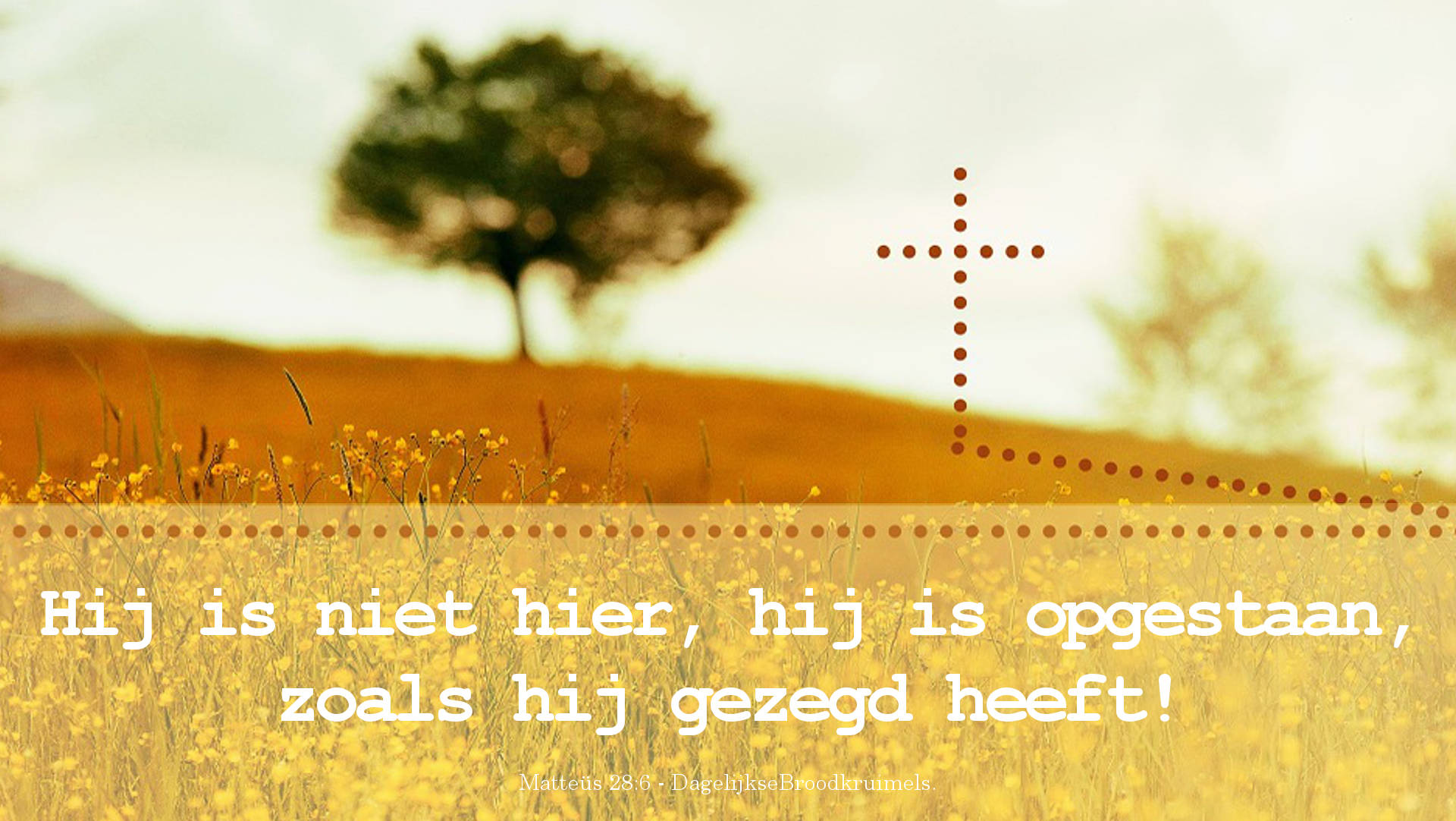 De opgestane Christus is met je!
Groot nieuws moet je delen
Nepnieuws
Alle macht in hemel en op aarde
Alle volken
Alle dagen
De opgestane Christus is met je!
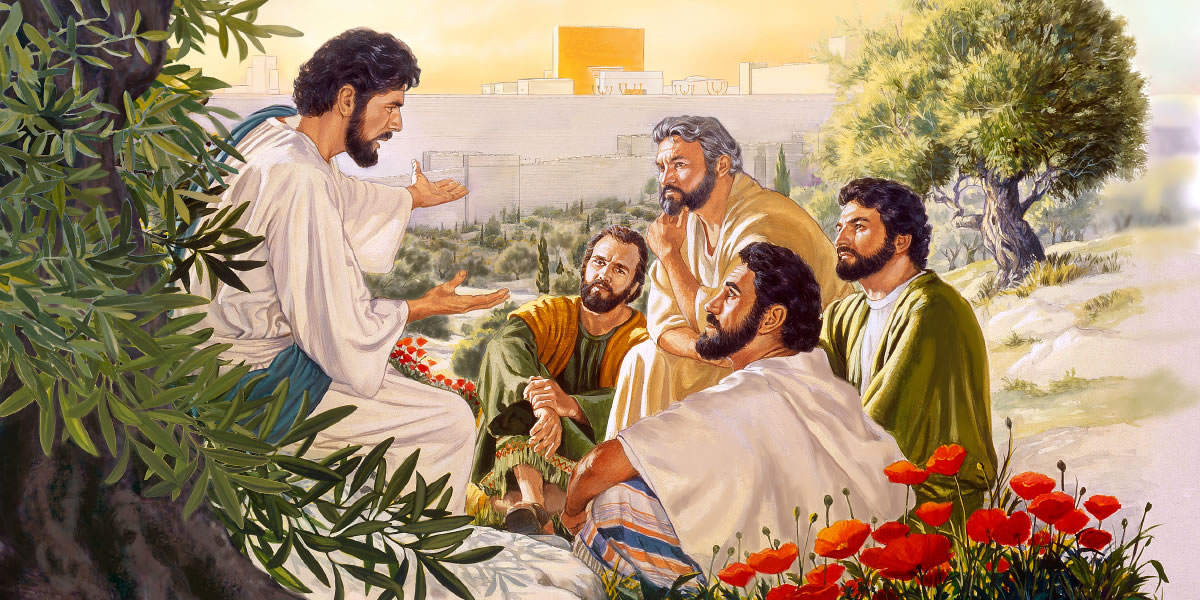 De opgestane Christus is met je!
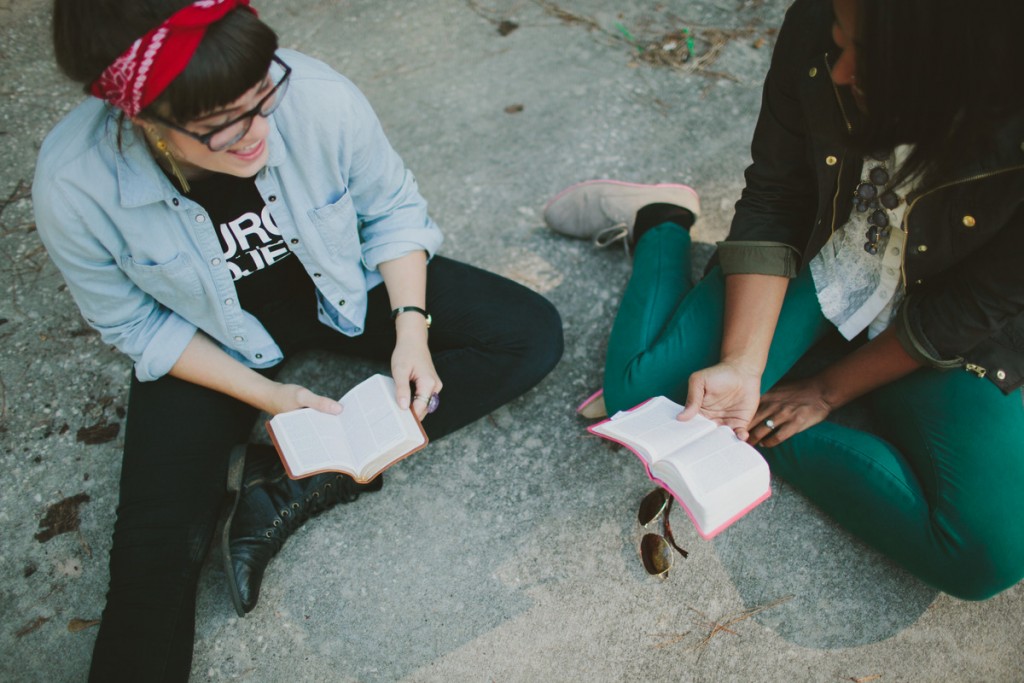 De opgestane Christus is met je!
Groot nieuws moet je delen
Nepnieuws
Alle macht in hemel en op aarde
Alle volken
Alle dagen
De opgestane Christus is met je!
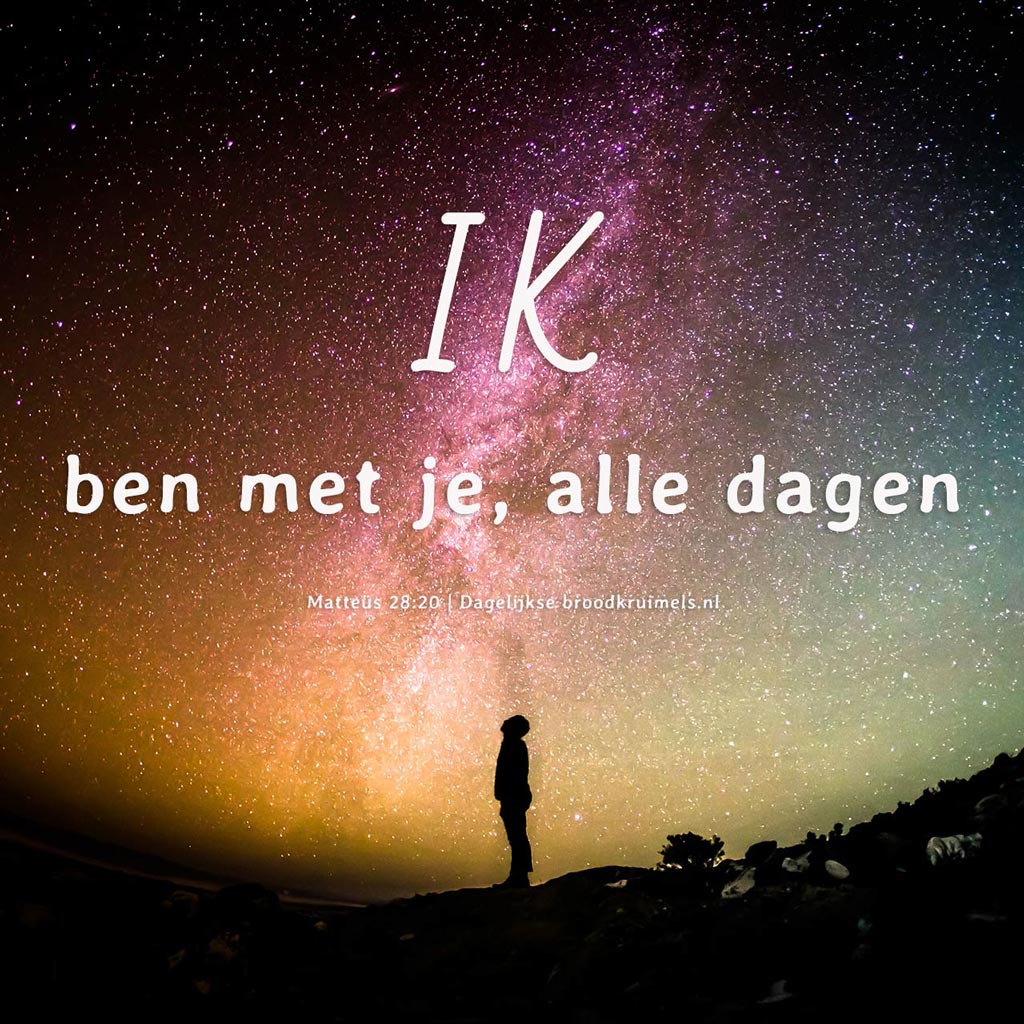 De opgestane Christus is met je!
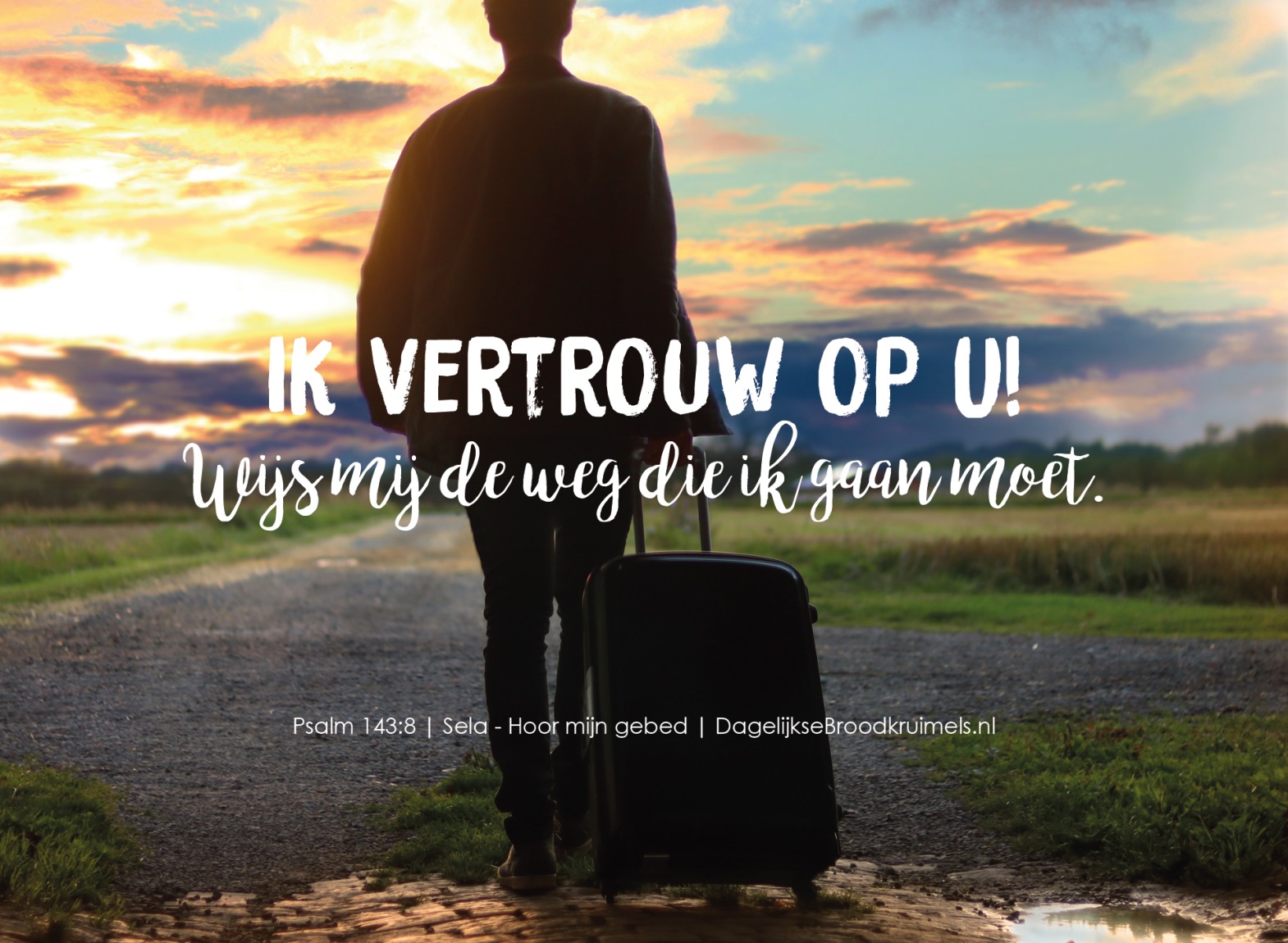